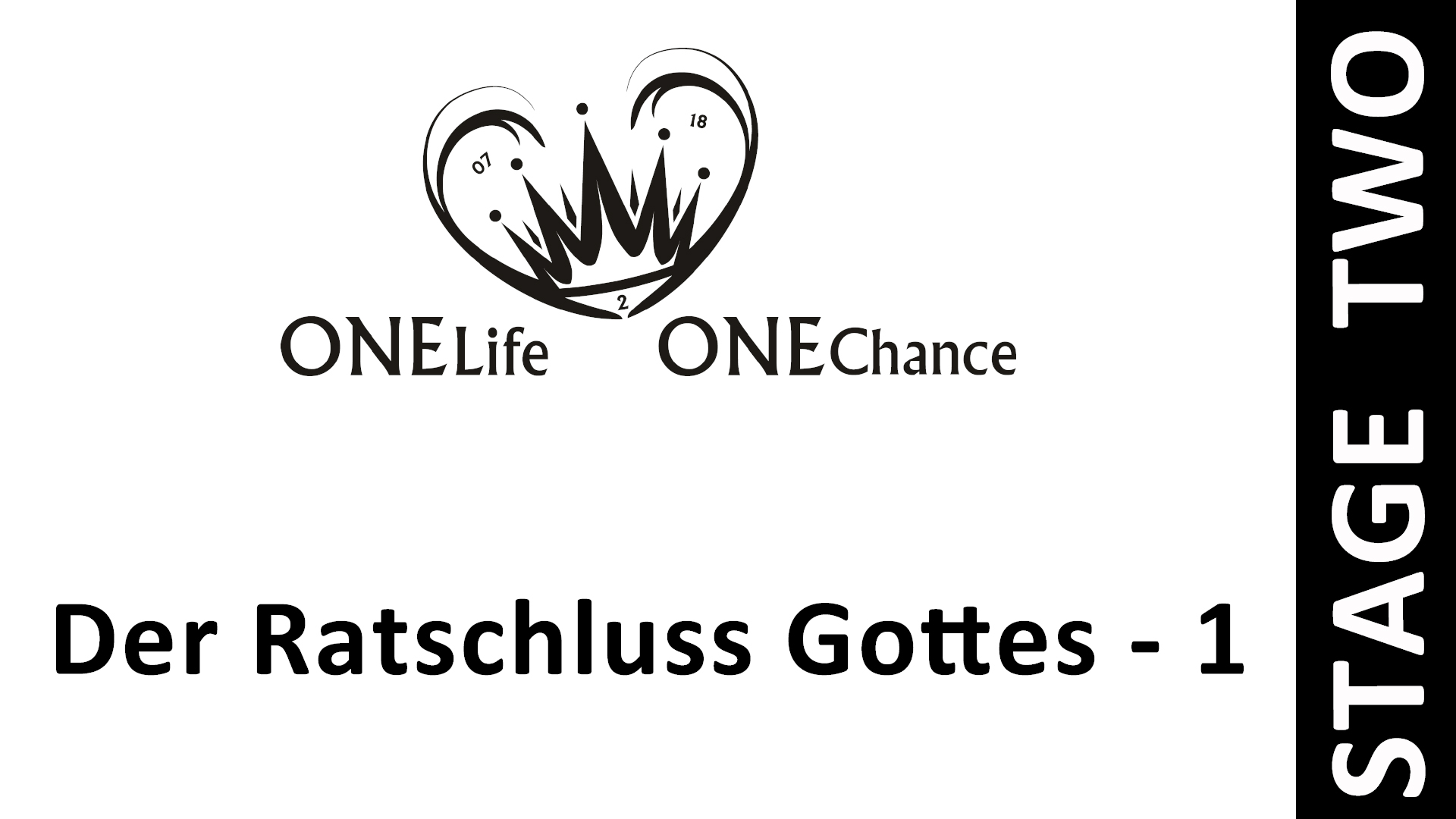 "Die Furcht des HERRN ist der Anfang der Erkenntnis. Weisheit und Zucht verachten ⟨nur⟩ die Narren." (Spr 1,7)
Fazit aus den letzten vier Jahren ONELife-ONEChance
- Nehmen wir wirklich die ganze Bibel als Gottes Wort ernst und ist es für uns die Wahrheit?
- Sind wir bereit unser (theologisches) Denken und Einfärbungen (vorgefasste Meinung die ich schon lange habe oder von anderen übernommen habe, meine ethische Ausrichtung, meine humanistische Denkweise usw.) beim Lesen der Bibel anzutasten und verändern zu lassen?
- Gott hat parallel mit Israel, der Gemeinde und den Nationen einen Heilsplan!
- Wer waren die Empfänger der einzelnen Bibel-Bücher?
"… denn ich habe nicht zurückgehalten, euch den ganzen Ratschluss Gottes zu verkündigen." (Apg 20,27)
Ratschluss

"ein Beschluss nach Überlegungen"
"beraten, planen oder beschliessen"
"einen Rat geben, einen Plan oder einen Beschluss festlegen"
Ratschluss im AT
"Und David sagte zu ihm: Wenn du mit mir weiterziehst, dann wirst du mir zur Last werden. 34 Wenn du aber in die Stadt zurückkehrst und zu Absalom sagst: Dein Knecht, König, will ich sein; früher war ich der Knecht deines Vaters, jetzt aber will ich dein Knecht sein! – dann kannst du mir den Rat Ahitofels zunichtemachen." (2Sam 15,33-34)
Ratschluss im AT
"Und Absalom sagte: Ruf doch auch Huschai, den Arkiter, damit wir hören, was auch er zu sagen hat!" (2Sam 17,5)
Ratschluss im AT
"Der Weg des Narren erscheint in seinen ⟨eigenen⟩ Augen recht, der Weise aber hört auf Rat." (Spr 12,15)
"Höre auf ⟨guten⟩ Rat und nimm Zucht an, damit du für die Zukunft weise wirst!" (Spr 19,20)
"Schnell vergaßen sie seine Taten, warteten nicht auf seinen Rat." (Ps 106,13)
"… denn sie waren widerspenstig gewesen gegen die Worte Gottes und hatten verachtet den Rat des Höchsten;" (Ps 107,11)
Ratschluss im AT
"Doch er verwarf den Rat der Alten, den sie ihm geraten hatten, und beriet sich mit den Jüngeren, die mit ihm groß geworden waren ⟨und⟩ die vor ihm standen. … 13 Und der König antwortete dem Volk hart und verwarf den Rat der Alten, den sie ihm geraten hatten; 14 und er redete zu ihnen nach dem Rat der Jüngeren: Mein Vater hat euer Joch schwer gemacht, ich aber will euer Joch noch schwerer machen. Mein Vater hat euch mit Peitschen gezüchtigt, ich aber will euch mit Skorpionen züchtigen." (1Kön 12,8.13-14)
Ratschluss im AT
"Der Ratschluss des HERRN bleibt ewig bestehen, die Gedanken seines Herzens von Generation zu Generation." (Ps 33,11)
"Das ist der Ratschluss, der über die ganze Erde beschlossen ist, und das ist die Hand, die über alle Nationen ausgestreckt ist. 27 Denn der HERR der Heerscharen hat es beschlossen. Wer wird es ungültig machen? Und seine Hand ist ausgestreckt. Wer wendet sie zurück?" (Jes 14,26-27)
"Aber sie kennen nicht die Gedanken des HERRN und verstehen seinen Ratschluss nicht, dass er sie gesammelt hat wie Garben auf der Tenne." (Mi 4,12)
Ratschluss im NT
Ratschluss kommt 12x vor

Menschliche Pläne und Absichten

"Und siehe, ein Mann mit Namen Josef, der ein Ratsherr war, ein guter und gerechter Mann 51 – dieser hatte nicht eingewilligt in ihren Rat und in ihre Tat –, von Arimathäa, einer Stadt der Juden, der das Reich Gottes erwartete; " (Lk 23,50-51) 

"Der Soldaten Plan aber war, die Gefangenen zu töten, damit nicht jemand wegschwimmend entkam." (Apg 27,42)
Ratschluss im NT
Gedanken im Herzen des Menschen

"So verurteilt nichts vor der Zeit, bis der Herr kommt, der auch das Verborgene der Finsternis ans Licht bringen und die Absichten der Herzen offenbaren wird! Und dann wird jedem sein Lob werden von Gott." (1Kor 4,5)
Ratschluss im NT
Ratschluss Gottes

"diesen ⟨Mann⟩, der nach dem bestimmten Ratschluss und nach Vorkenntnis Gottes hingegeben worden ist, habt ihr durch die Hand von Gesetzlosen an ⟨das Kreuz⟩ geschlagen und umgebracht." (Apg 2,23)
"Und jetzt sage ich euch: Lasst ab von diesen Menschen und lasst sie ⟨laufen⟩! Denn wenn dieser Rat oder dieses Werk aus Menschen ist, so wird es zugrunde gehen; 39 wenn es aber aus Gott ist, so werdet ihr sie nicht zugrunde richten können; damit ihr nicht gar als solche befunden werdet, die gegen Gott streiten. Und sie gaben ihm Gehör." (Apg 5,38-39)
Ratschluss im NT
Ratschluss Gottes

Wenn in der Bibel vom Ratschluss Gottes gesprochen wird, geht es immer um den Gehorsam des Menschen gegenüber Gottes Rat. Im Ratschluss Gottes sind sämtliche Wahrheiten enthalten, die Gott dem Glaubenden in Seinem Wort geoffenbart hat und diese in der Verkündigung gelehrt werden müssen.
L. S. CHAFER und John F. WALVOORD definieren den Ratschluss Gottes wie folgt: "Die souveräne Absicht Gottes wird in der Theologie als Ratschluss Gottes bezeichnet und bezieht sich auf den umfassenden Plan, der alle Ereignisse jeder Art, die geschehen werden, mit einbezieht. Der Ratschluss Gottes umfasst also jene Ereignisse, die Gott selbst bewirkt, und auch alles, was Gott im Rahmen der Naturgesetze wirkt, über denen Er vollmächtig steht. Schwieriger zu verstehen ist die Tatsache, dass Sein oberster Ratschluss sich auch auf alle Handlungen der Menschen erstreckt, die in Seinen ewigen Plan einbezogen sind."
Der Ratschluss Gottes ist nur in der Bibel zu finden
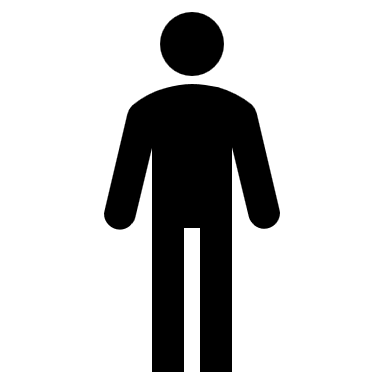 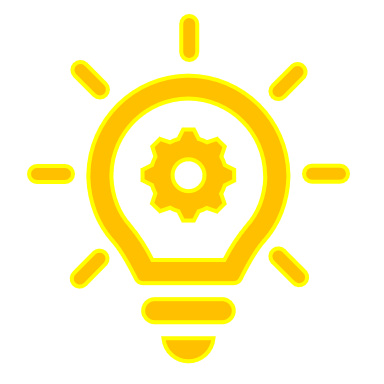 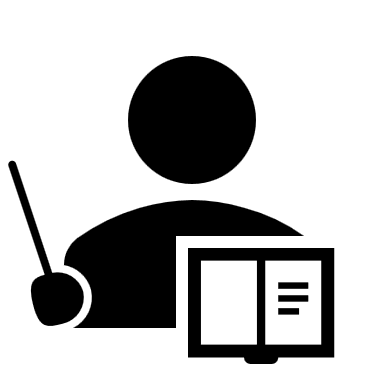 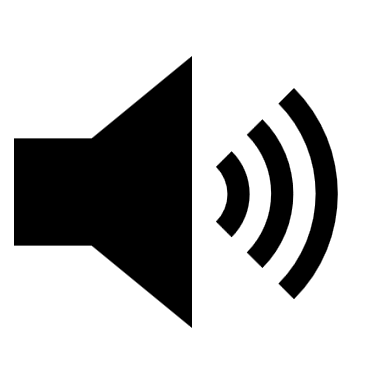 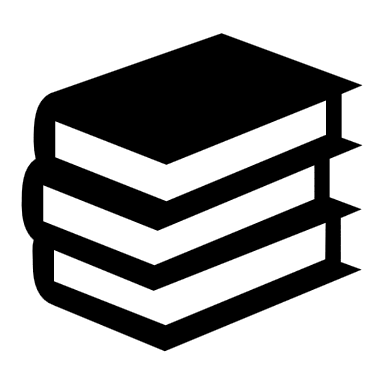 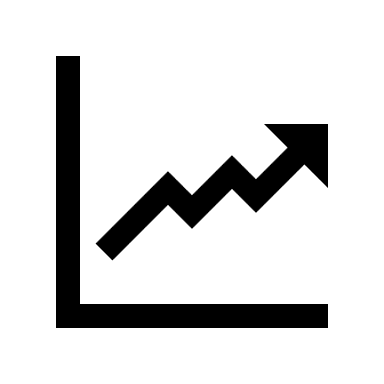 2. Der Ratschluss Gottes fordert uns heraus
Entwickeln | Wachstum (Reifeprozess) 

"Und ich, Brüder, konnte nicht zu euch reden als zu Geistlichen, sondern als zu Fleischlichen, als zu Unmündigen in Christus.
2 Ich habe euch Milch zu trinken gegeben, nicht feste Speise; denn ihr konntet ⟨sie⟩ noch nicht ⟨vertragen⟩. Ihr könnt es aber auch jetzt noch nicht,
3 denn ihr seid noch fleischlich. Denn wo Eifersucht und Streit unter euch ist, seid ihr da nicht fleischlich und wandelt nach Menschenweise?" (1Kor 3,1-3)

=> geistliche Reife in Christus
2. Der Ratschluss Gottes fordert uns heraus
Vorwärts Richtung Ziel 

"Wisst ihr nicht, dass die, welche in der Rennbahn laufen, zwar alle laufen, aber einer den Preis empfängt? Lauft so, dass ihr ihn erlangt!" (1Kor 9,24)

=> Vorwärts gehen mit Christus
3. Jesus will mich führen – lasse ich es zu?

"Wir haben gesündigt samt unseren Vätern, haben unrecht getan, haben gottlos gehandelt.
7 Unsere Väter in Ägypten begriffen nicht deine Wunder, sie gedachten nicht der Menge deiner Gnadenerweise, sie waren widerspenstig am Meer, am Schilfmeer.
8 Aber er rettete sie um seines Namens willen, um seine Macht kundzutun. …
3. Jesus will mich führen – lasse ich es zu?

… 9 Und er bedrohte das Schilfmeer, und es wurde trocken. Er ließ sie durch die Fluten gehen wie durch eine Wüste.
10 Er rettete sie aus der Hand dessen, der sie hasste, er erlöste sie aus der Hand des Feindes.
11 Und das Wasser bedeckte ihre Bedränger, nicht einer von ihnen blieb übrig.
12 Da glaubten sie seinen Worten, sie sangen sein Lob.
13 Schnell vergaßen sie seine Taten, warteten nicht auf seinen Rat." (Ps 106,6-13)
3. Jesus will mich führen – lasse ich es zu?

Drei Reaktionen eines Gläubigen
- Er macht alles was er will und die Bibel ist nur zum "lesen" da. Sie hat gute Absichten und zeigt ein gutes zwischenmenschliches Zusammenleben auf, doch ohne das ich es in meinem Leben umsetzten will.
- Er hält sich an Gottes Wort und setzt dies auch im Alltag um. Er ist aber in der Themenwahl selektiv und entscheidet bei gewissen Dingen selbst, weil es ihm besser scheint.
- Er will sich bei allem an Gottes Wort halten und sein Leben danach ausrichten, auch wenn es ihm nicht passt und er gewisse Dinge nicht versteht.
4. Zuversicht, Trost und Gewissheit

"Der ich von Anfang an den Ausgang verkünde und von alters her, was noch nicht geschehen ist, – der ich spreche: Mein Ratschluss soll zustande kommen, und alles, was mir gefällt, führe ich aus," (Jes 46,10).
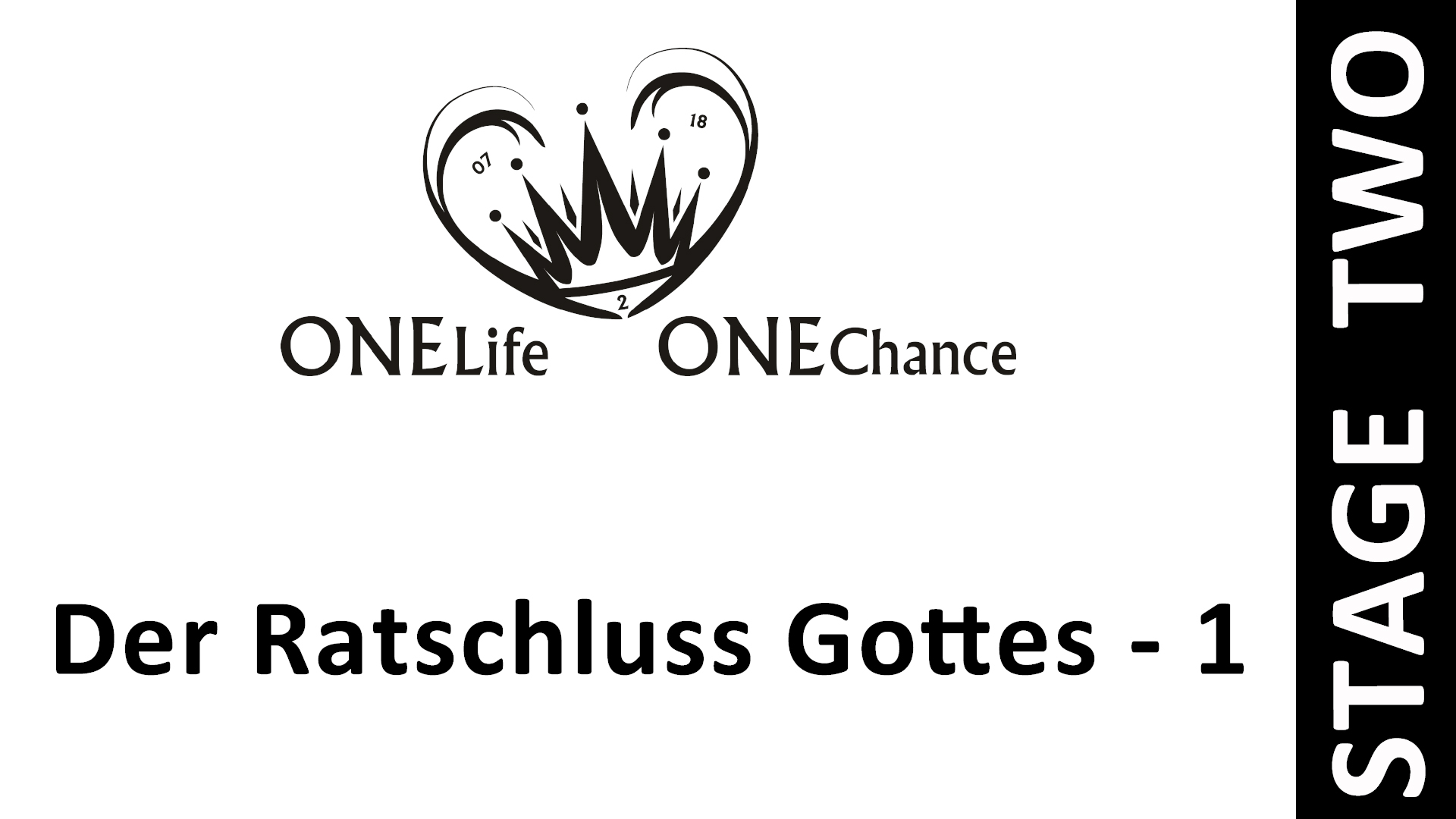